PERUVIAN ELECTRICITY  SECTOR



Prepared to: The Federation of Israeli Chambers of Commers 2.6.14
Electric Energy Production by source
(%)
ELECTRIC ENERGY PRODUCTION
Source: Committee of Economic Operation of SEIN
Source: Committee of Economic Operation of SEIN
The exploitation of the Camisea field has lead in the expansion of thermal generation, which has grown by an average annual rate of 22% for the last ten years.
ELECTRIC ENERGY DEMAND
Source: Committee of Economic Operation of SEIN
Source: National Society of Mining, Oil and Energy
The growth of the country's economic activity has generated an expansion of energy demand. The maximum demand of the National Interconnected Electric System (SEIN) amounted to 5,575 MW in 2013, which is 5.4% above the prior year. Regarding the electricity coverage, it reached 87.2% in 2012. The aim is to reach 90% in the coming years.
SOLAR POTENTIAL
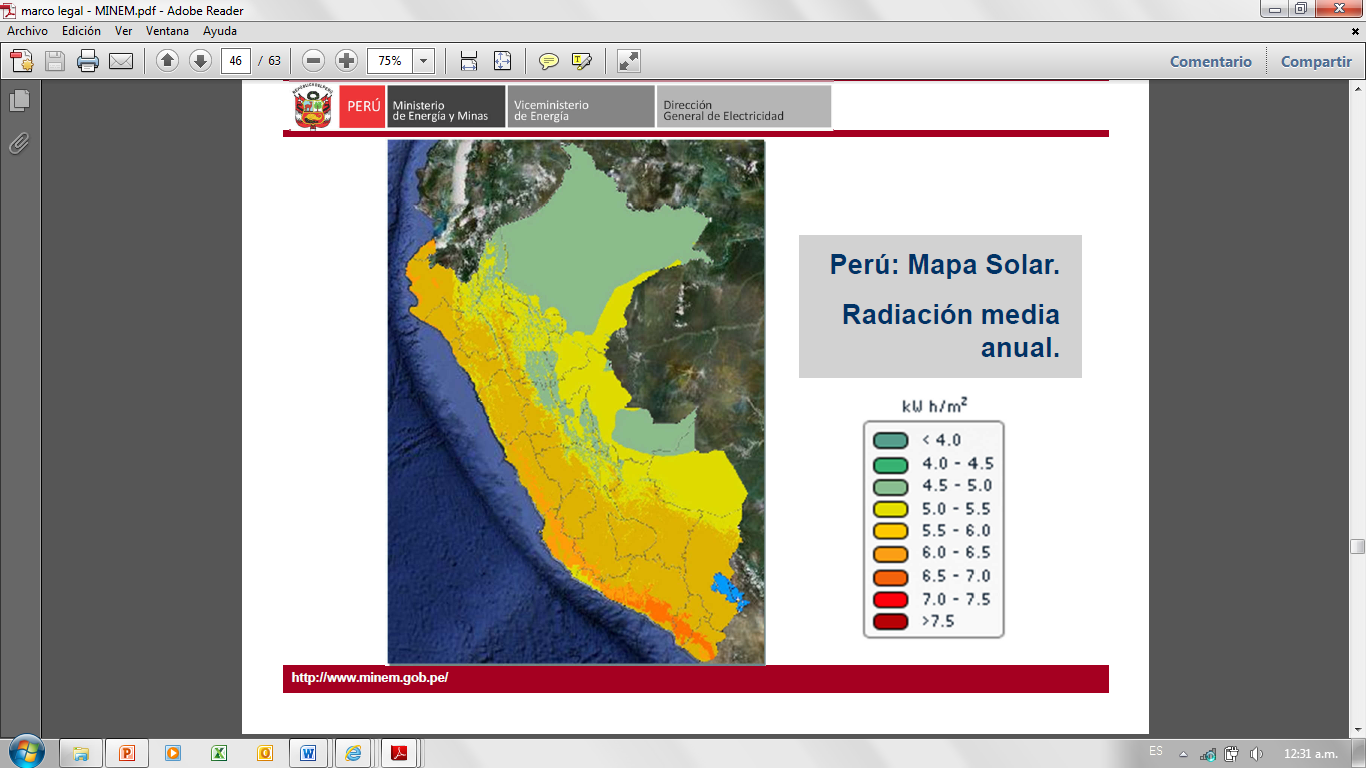 The availability of solar energy is fairly uniform throughout the year within a margin of + / - 20% of the annual average.
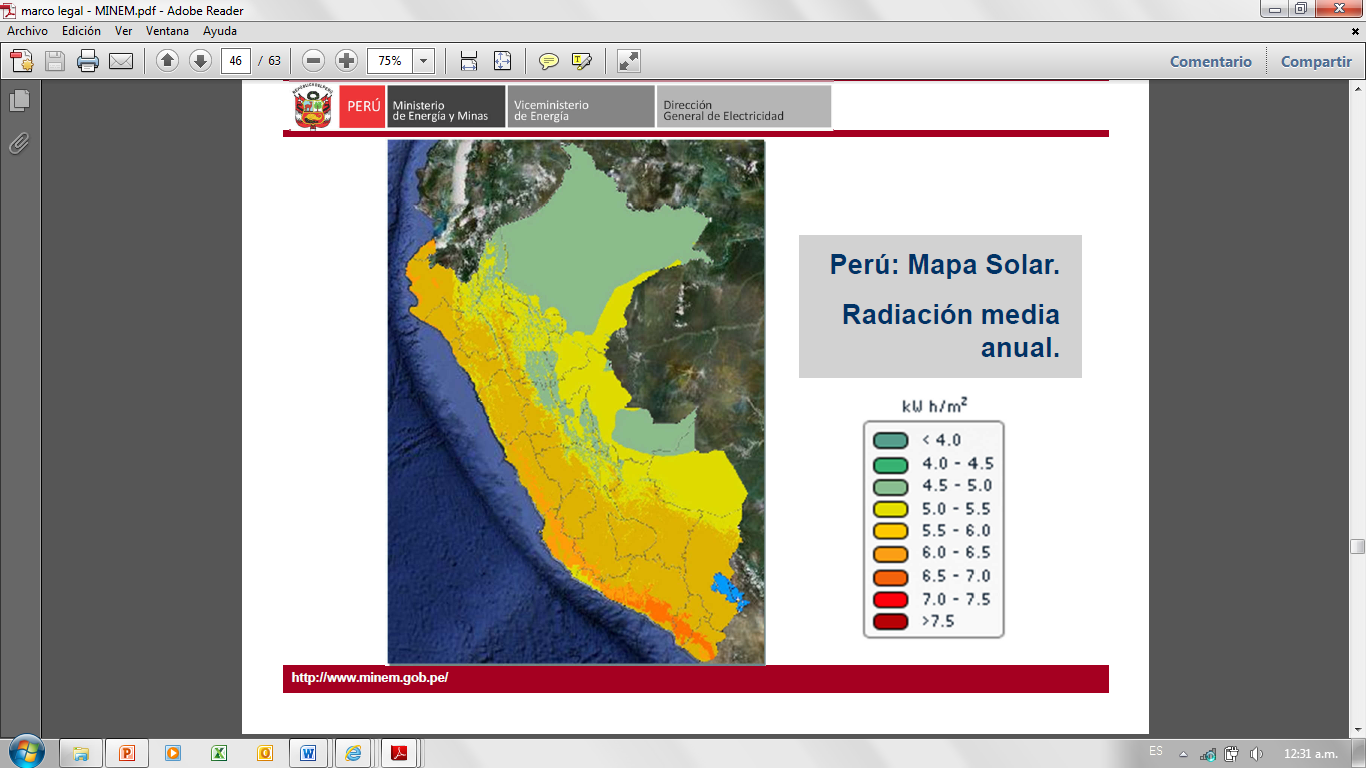 Source: Ministry of Energy and Mines
1st RER Bidding for Energy Supply for  Not Connected Areas
Objective: Award for a 15 years period, the electricity sypply of with Renewable Energy Resources up to 500,000 consumers located in isolated rural areas. Is expected to achieve the installation of:
410,000 panels on housings.
7,500 panels on Educational Institutions.
2,100 panels on Health Stablishments.
Authorizations and Permissions: Obtaining sectorial rights, permissiones o licences is not required because the equipment will be installed on users property.
Competition factor: Annual compensation proposal, that shall be in accordance with the «Base Remuneration» established by OSINERGMIN.
Current Status: Registration of participants up to August 2014.
	Price of Bases: US$ 1,000.00
Schedule